Конкурс лучших муниципальных практик и инициатив социально-экономического развития и  муниципальных образованиях на территориях присутствия Госкорпорации «Росатом» в 2022 году«Движение к долголетию»
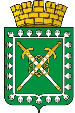 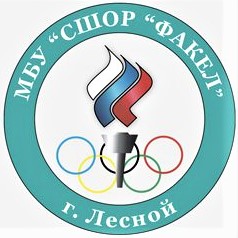 МБУ «Спортивная школа олимпийского резерва «Факел»
Городской округ 
«Город Лесной»
г. Лесной
    2022 г.
«Движение к долголетию»
Комплекс физкультурно-оздоровительных мероприятий, позволяющий гражданам пожилого возраста, инвалидам и людям с ограниченными возможностями максимально использовать ресурсы своего организма для улучшения самочувствия, проведения интересного досуга, продления активного долголетия. Участники практики вовлекаются в разнообразную физкультурно-оздоровительную  деятельность по интересам, убеждаясь в огромных возможностях собственной личности.
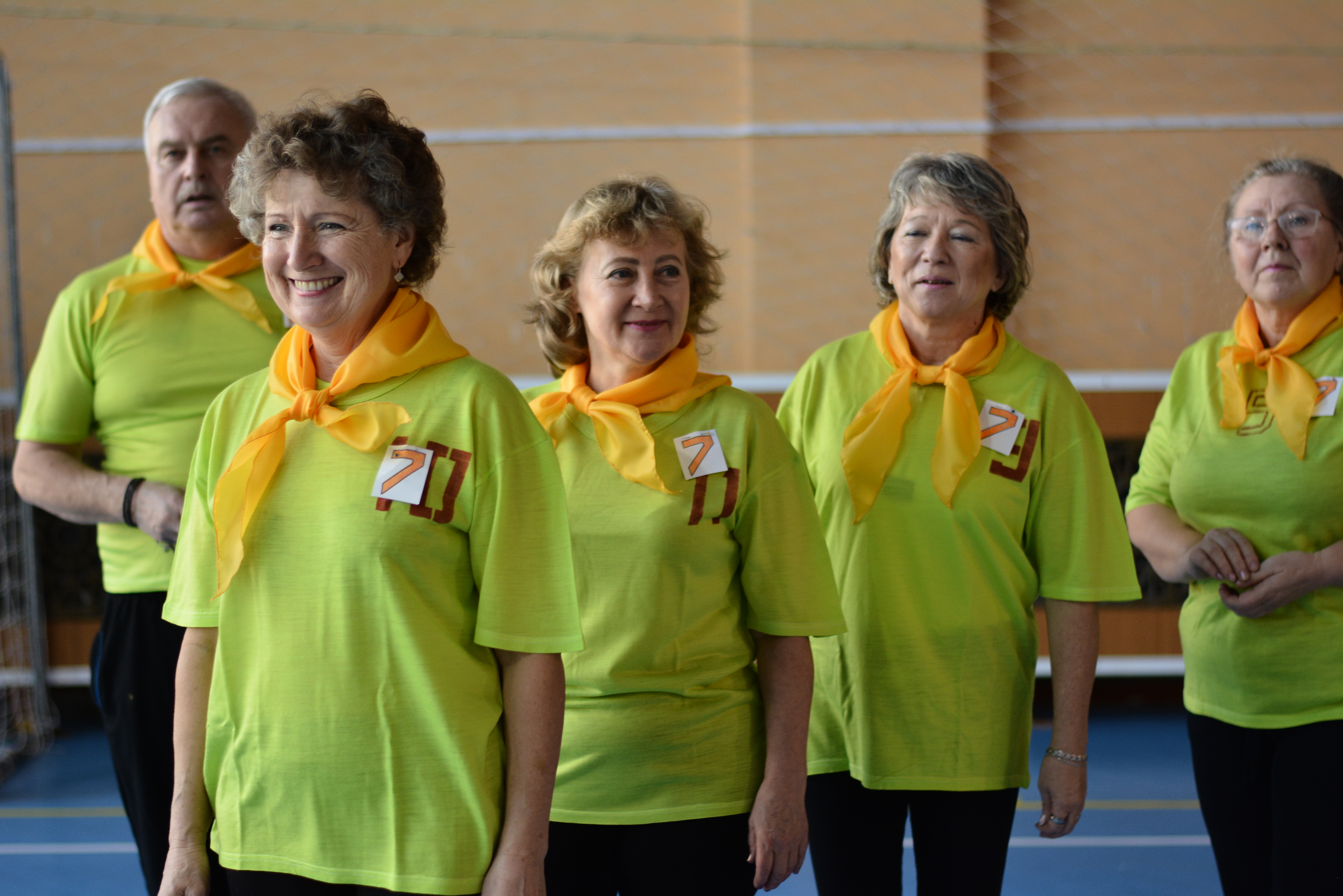 Участники практики
МБУ «СШОР «Факел»;

СМИ: городская газета «Вестник», студия ТВ и РВ «Спектр-МАИ»;

Администрация городского округа «Город Лесной»;

Общественная организация неработающих пенсионеров ФГУП «Комбинат «Электрохимприбор»

ГБОУ СО «Школа №1 города Лесного

АНО «Центр правовой и социальной поддержки населения городского округа «Город Лесной»
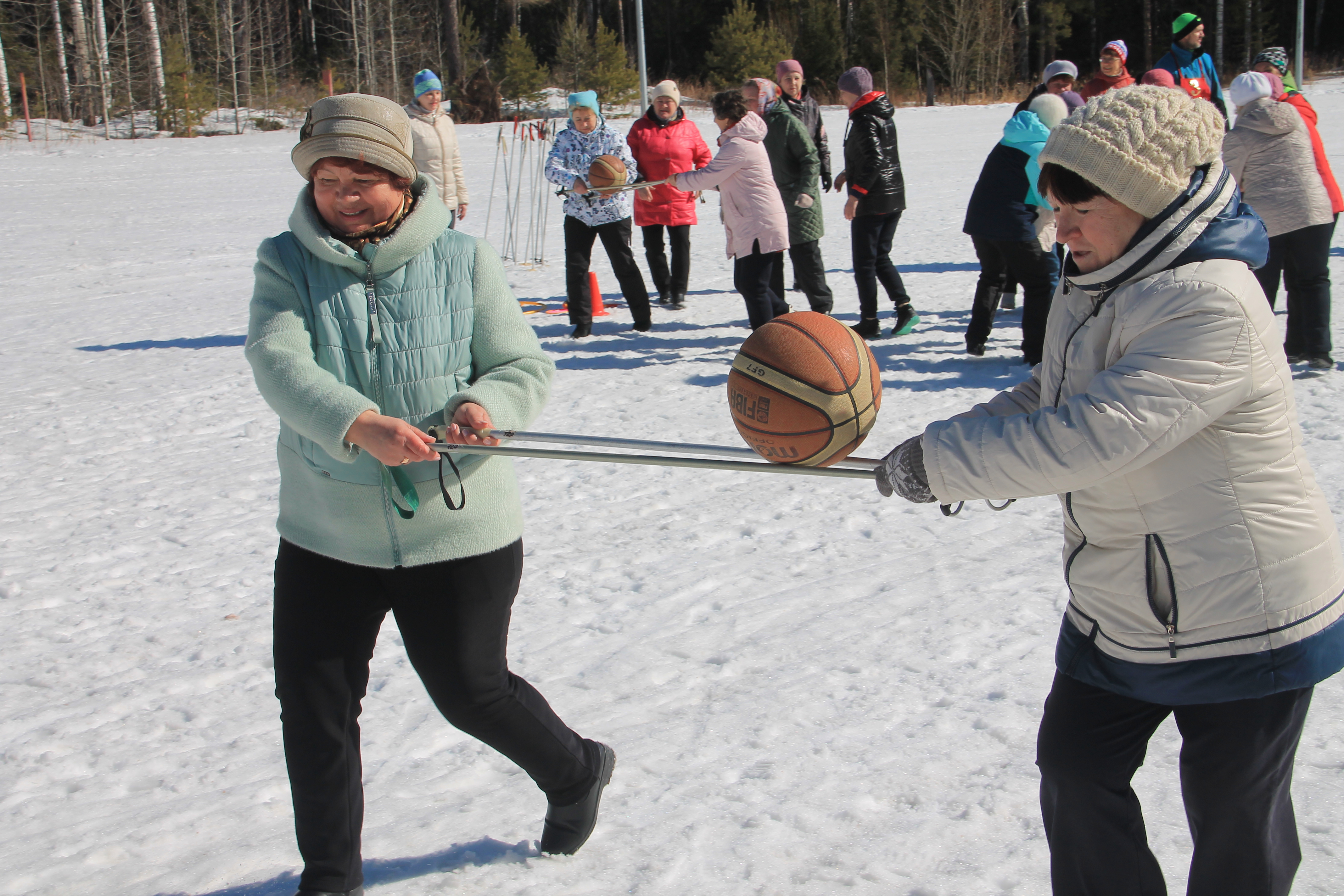 «Движение к долголетию»
Цель практики

Продление активного долголетия, укрепление физического здоровья граждан пожилого возраста, инвалидов и лиц с ограниченными возможностями здоровья с помощью проведения физкультурно-оздоровительных мероприятий.
Задачи практики
активизировать участие граждан пожилого возраста, инвалидов и лиц с ограниченными возможностями в физкультурно-оздоровительных мероприятиях;
организовать досуг пожилых граждан, направленный на активное долголетие;
привлечь участников мероприятий к подготовке и выполнению нормативов испытаний (тестов) Всероссийского физкультурно-спортивного комплекса «Готов к труду и обороне»;
расширить представления пожилых людей о возможностях поддержания здорового образа жизни.
КРАТКОЕ ОПИСАНИЕ РЕАЛИЗАЦИИ ПРАКИКИ
Проведение  диагностики участников перед началом реализации практики

Разработка программ физкультурно-оздоровительных занятий и праздников

Разработка информационных материалов 

Привлечение социальных партнеров

 Формирование групп для проведения оздоровительных занятий 

Проведение занятий и праздников


Организация учета участников мероприятий

Проведение  заключительной диагностики для определения степени эффективности мероприятий практики

Размещение информации о деятельности в СМИ и на веб-сайте МБУ «СШОР «Факел»

Подведение итогов эффективности реализации практики
«Движение к долголетию»
Воронов Лев Анатольевич, заместитель директора муниципального бюджетного учреждения «Спортивная школа олимпийского резерва «Факел» по спортивно-массовой работе
Петалов 
Сергей Геннадьевич, директор муниципального бюджетного учреждения «Спортивная школа олимпийского резерва «Факел»
«Движение к долголетию»
Зимний спортивный праздник
Праздник «Золотая осень»
«Движение к долголетию»
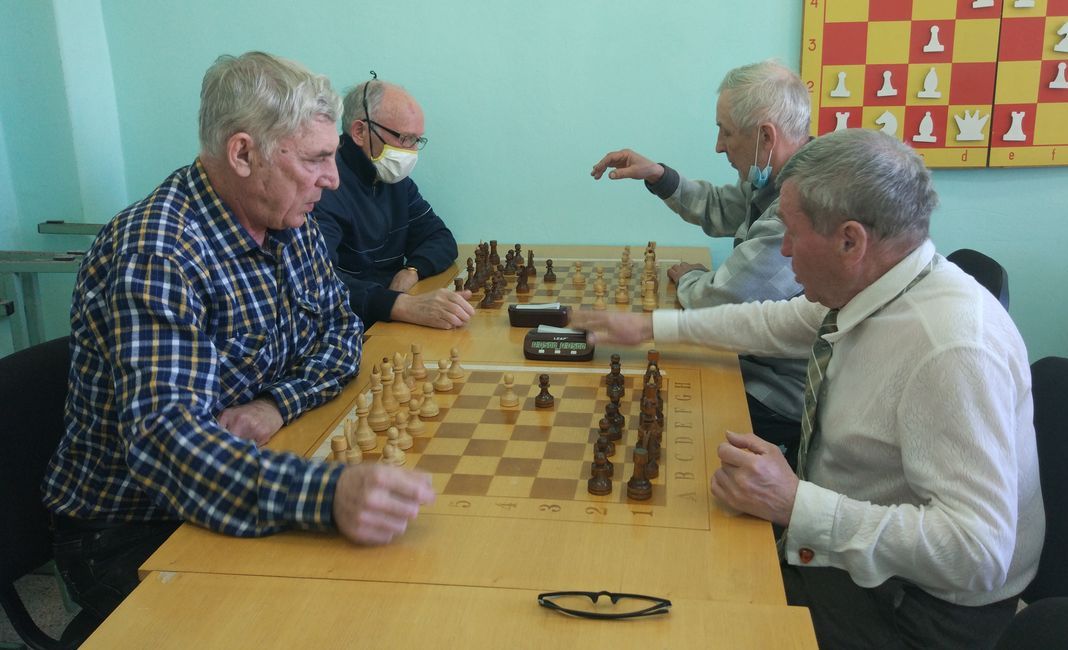 Турнир по шахматам
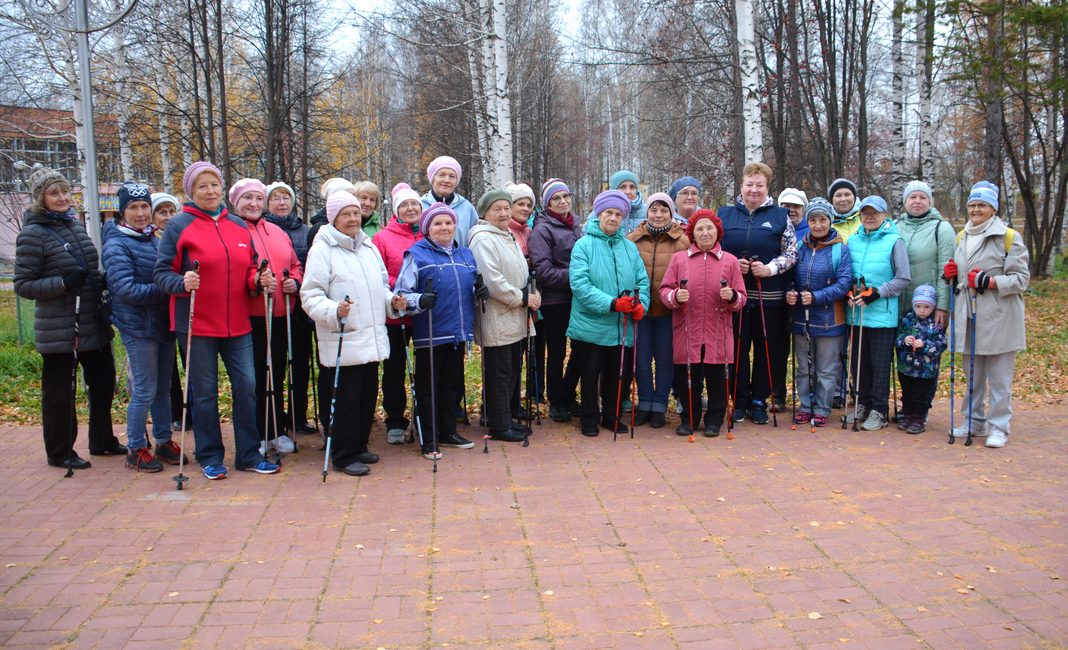 Занятия по скандинавской 
ходьбе
Результаты практики
Количество спортивных судей и инструкторов, вовлеченных в подготовку, реализацию практики
78 человек
Количество проведенных спортивно-оздоровительных занятий и мероприятий (пожилые лица/лица с ограниченными возможностями здоровья)
753/132 мероприятий
Количество участников спортивно-оздоровительных  занятий и мероприятий (пожилые лица/лица с ограниченными возможностями  здоровья)
2813/1140 человек
ИТОГИ ПРАКТИКИ
Создание условий для сохранения жизненной активности, реализации внутреннего потенциала граждан пожилого возраста, инвалидов и лиц с ограниченными возможностями здоровья;
увеличение охвата граждан пожилого возраста, инвалидов и  лиц с ОВЗ физкультурно-оздоровительными мероприятиями. В 2018 году – 150 человек, в 2021 году – 441 человек;
расширение возможности использования пожилыми людьми, инвалидами  и лицами с ОВЗ спортивных, оздоровительных, объектов города и значит – повышению уровня качества жизни граждан пожилого возраста и инвалидов городского округа «Город Лесной»;
увеличение числа жителей города, систематически занимающихся физической культурой и спортом (доля занимающихся). В 2018 – 36,2%. В 2021 – 49,4%;
увеличение числа жителей города присоединившихся к движению «Готов к труду и обороне», в том числе получивших знаки отличия ВФСК ГТО. В 2018  - 138 человек, в 2021 – 202 человека
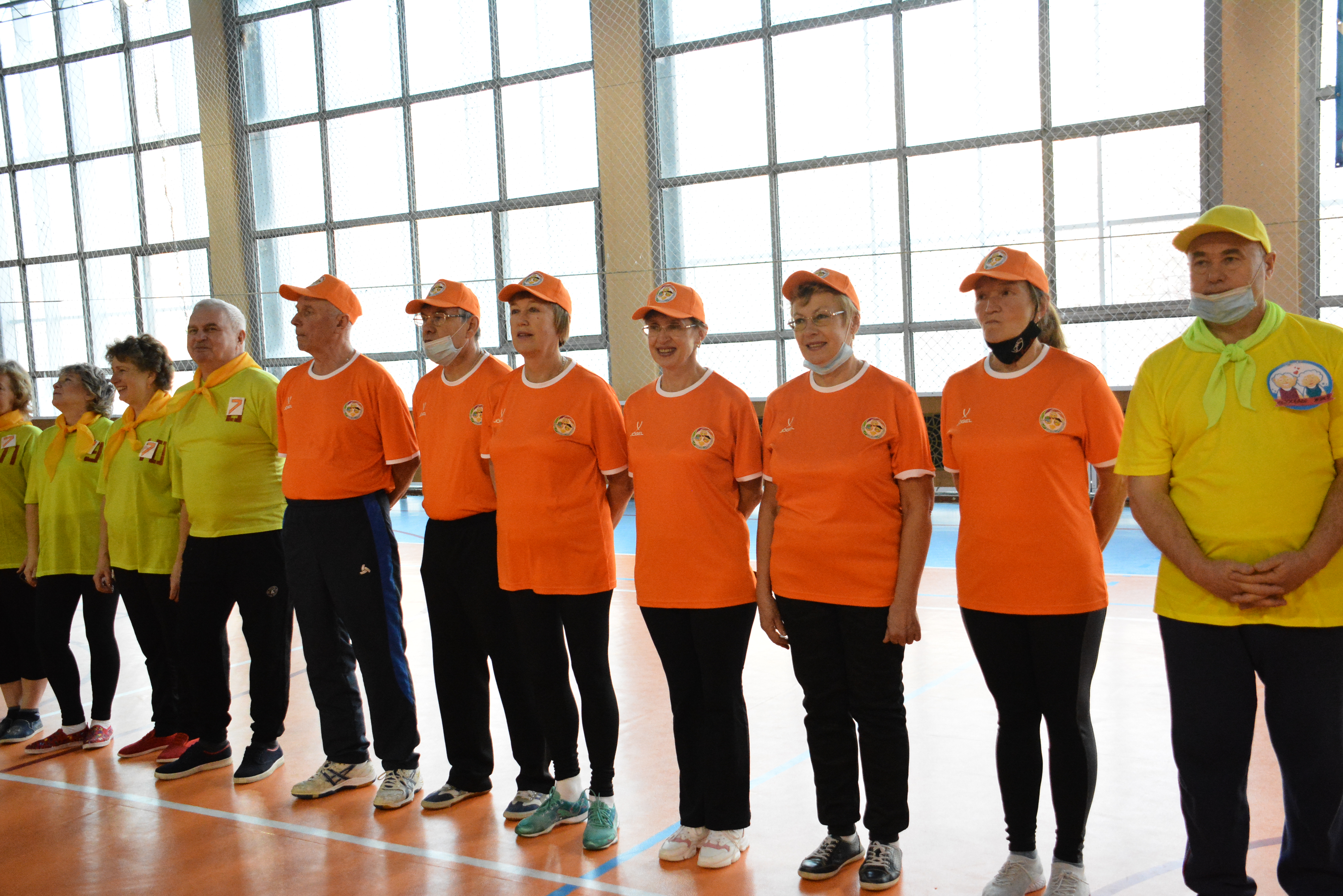 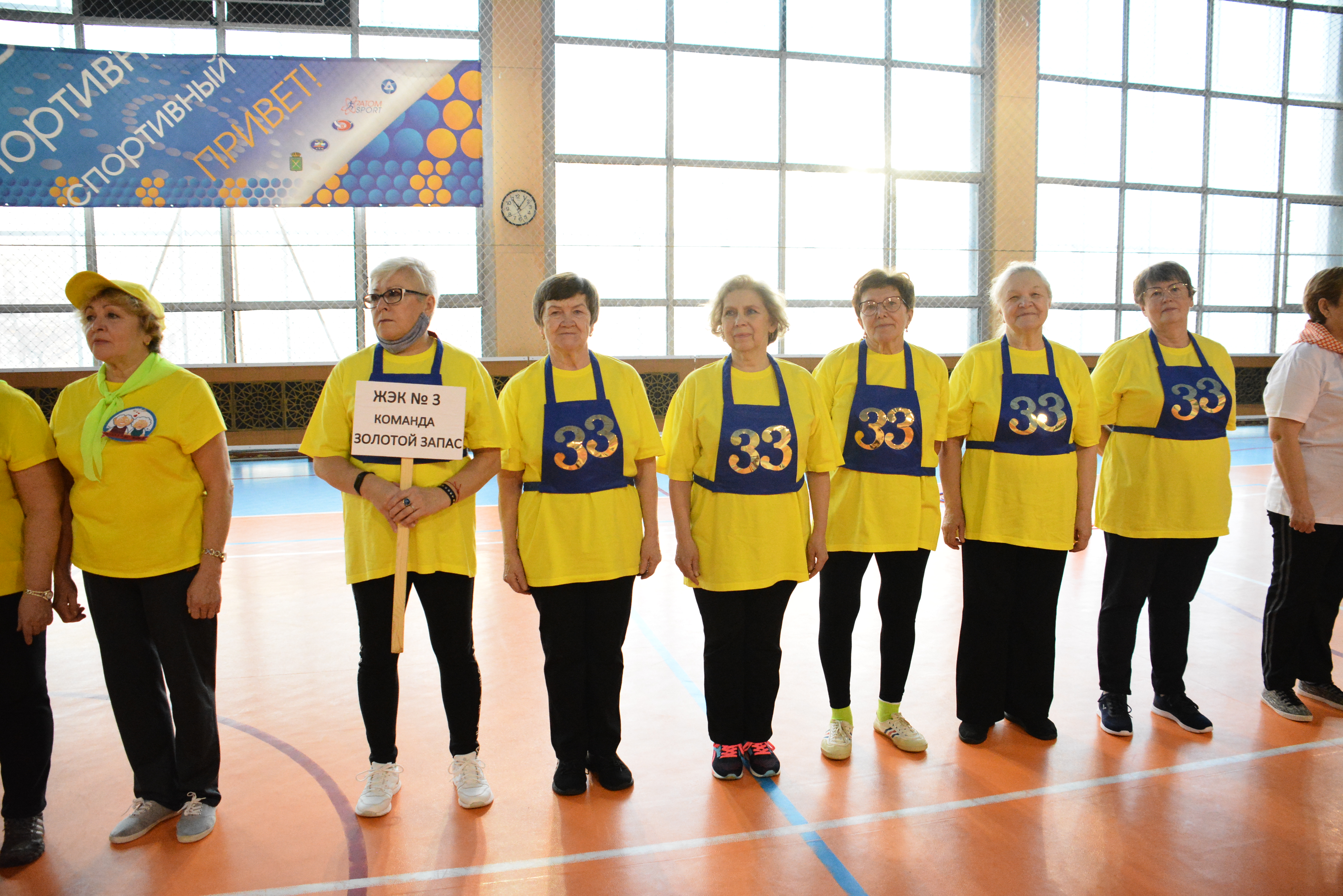